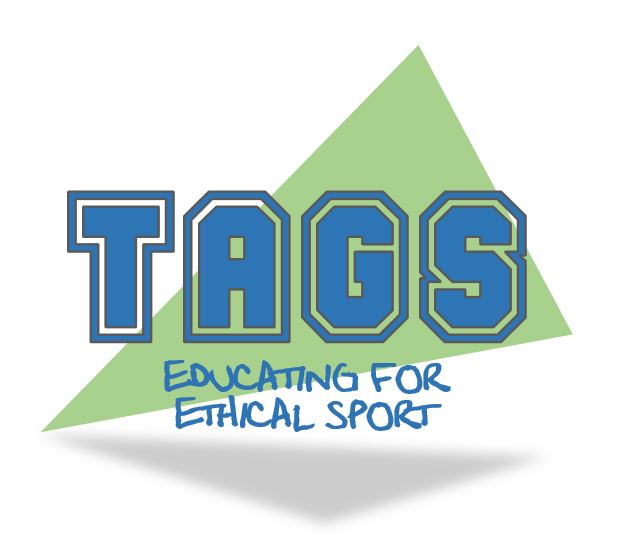 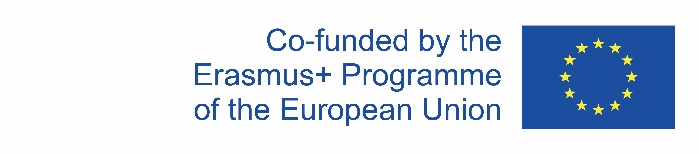 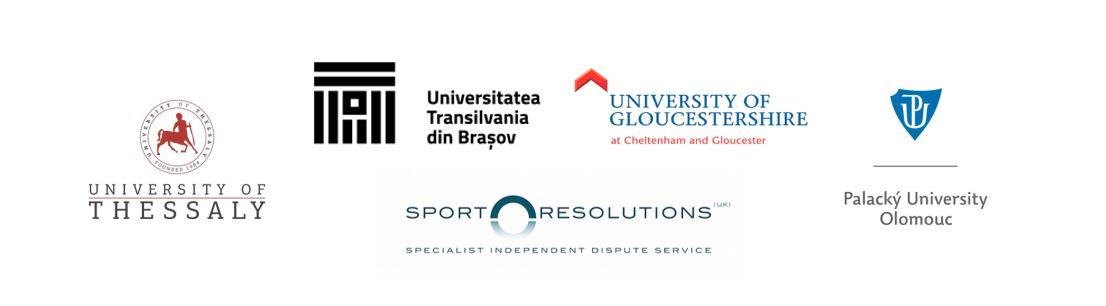 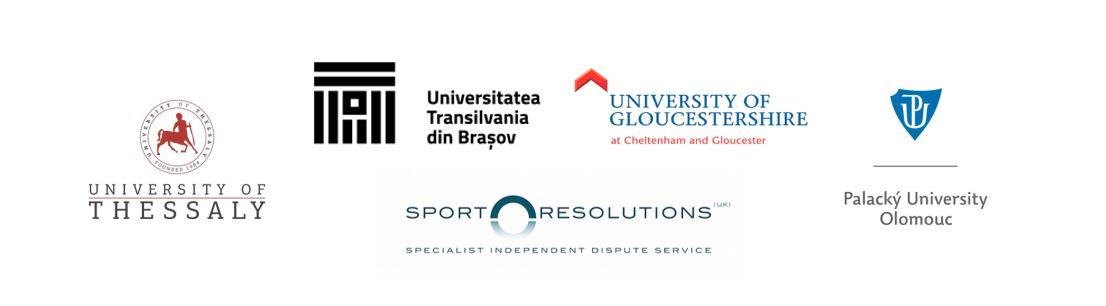 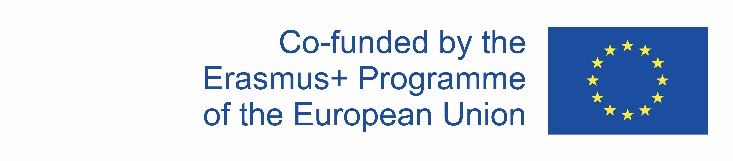 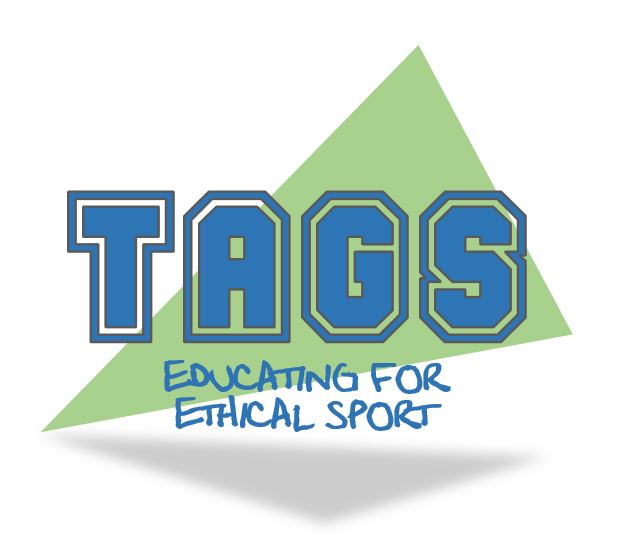 Health and Wellbeing – Mental Health
Aims and Objectives
By the end of this lectures and independent study tasks, students will be able:
• to have a basic understanding of mental health and mental disorders by all participants in sports and recreation, officials, recreation staff members
• to understand the most recent evidence and expert recommendations regarding diagnosis and management of sports-related mental health disorders
• to increase the capacity of those involved in sports to cope with mental health problems
• to understand the risk and protective factors related to mental health in the sports-environment.
Downloaded from www.tagsproject.eu
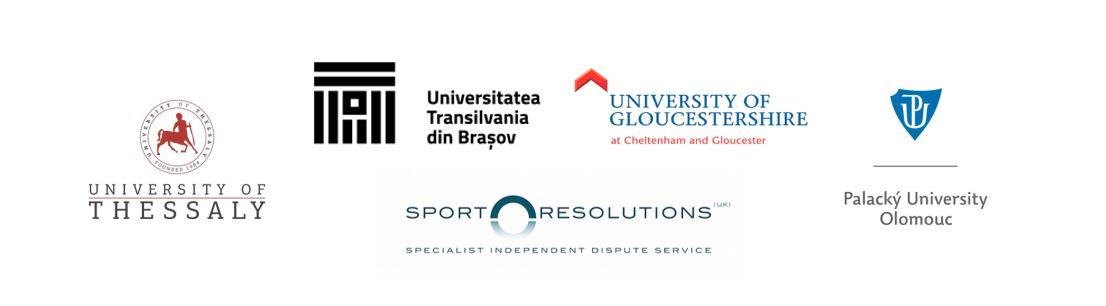 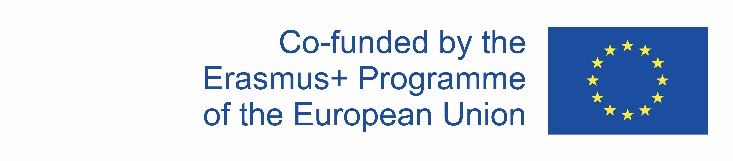 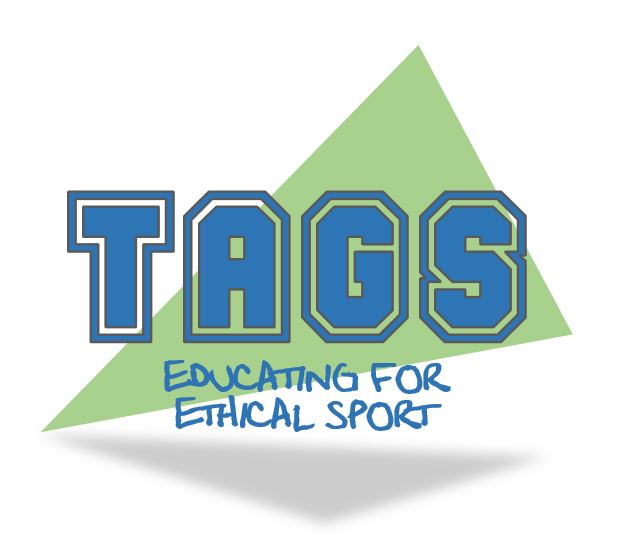 Mental health
Task 1:
In small groups, discuss definitions of mental health
Task 2:
Look at the following definitions of mental health (next slide) and discus the characteristics of being mentally healthy
Downloaded from www.tagsproject.eu
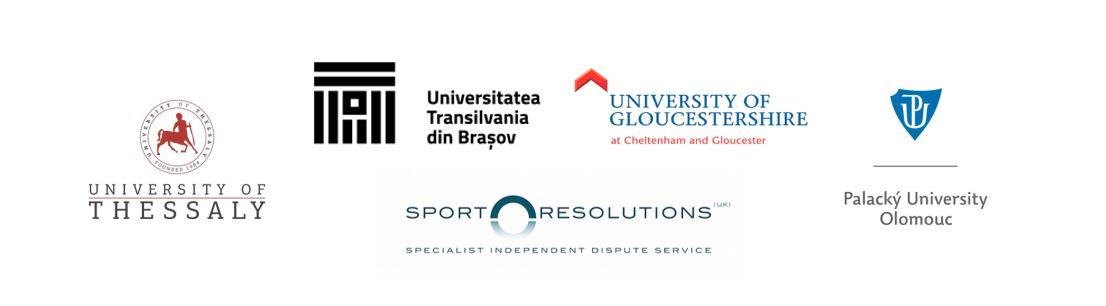 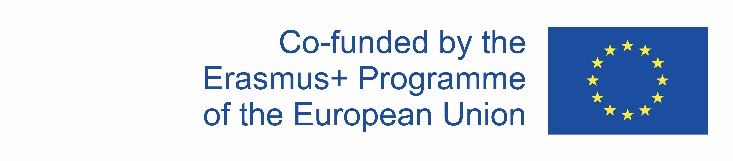 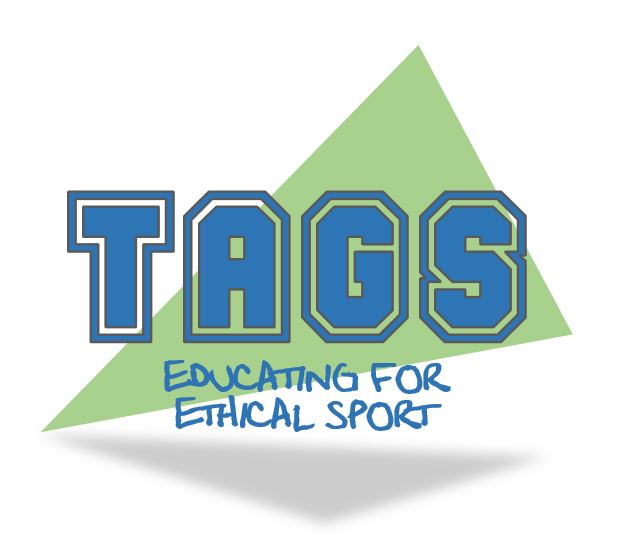 Mental health - definitions
“a state of well-being in which every individual realises his or her own potential, can cope with the normal stresses of life, can work productively and fruitfully, and is able to make a contribution to her or his community”  World Health Organization, 2014.
 
„Mental disorders comprise a broad range of problems, with different symptoms. However, they are generally characterized by some combination of abnormal thoughts, emotions, behaviour and relationships with others” OMS
 
„Mental disorders (or mental illnesses) are conditions that affect your thinking, feeling, mood, and behaviour. They may be occasional or long-lasting (chronic). They can affect your ability to relate to others and function each day.” Reardon, C. L., & Factor, R. M. (2010). Sport psychiatry. A Systematic Review of Diagnosis and Medical Treatment of Mental Illness in Athletes Sports Medicine, 40(11), 961-980
 
„Sport psychiatry focuses on diagnosis and treatment of psychiatric illness in athletes in addition to utilization of psychological approaches to enhance performance.” Reardon, C. L., & Factor, R. M. (2010). Sport psychiatry. A Systematic Review of Diagnosis and Medical Treatment of Mental Illness in Athletes Sports Medicine, 40(11), 961-980
Downloaded from www.tagsproject.eu
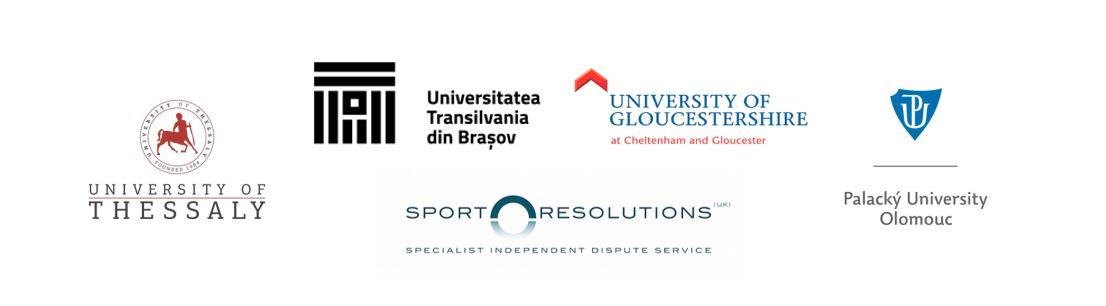 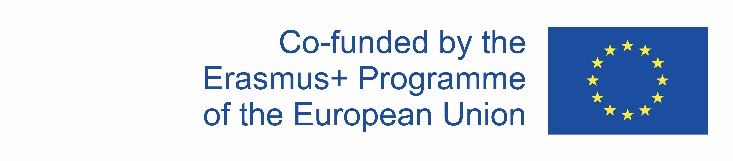 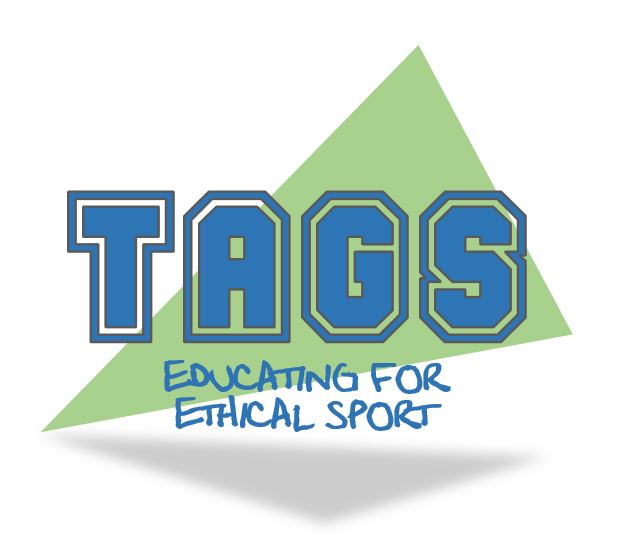 Task 3: Discuss the occurrence of following Psychiatric Diagnoses in Athletes
Mood Disorders
Anxiety Disorders
Eating Disorders
Attention-Deficit Hyperactivity Disorder (ADHD)
Addictive Disorders
Other Disorders
Downloaded from www.tagsproject.eu
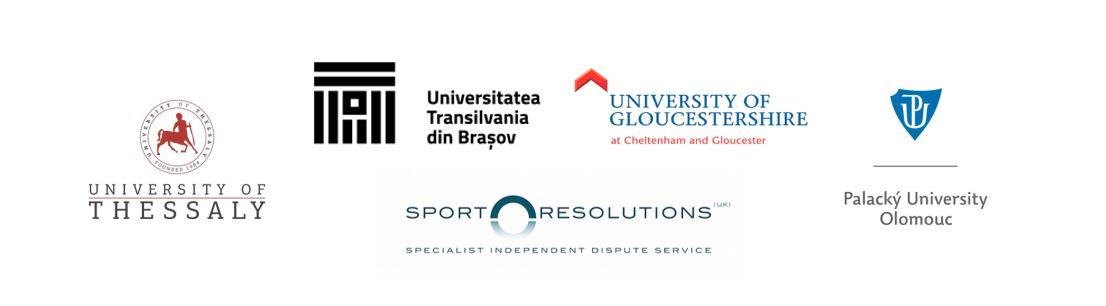 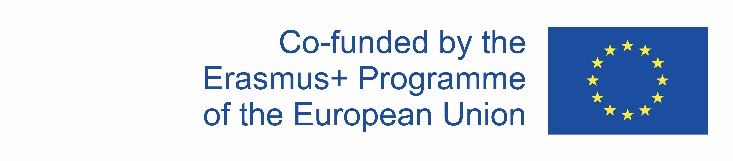 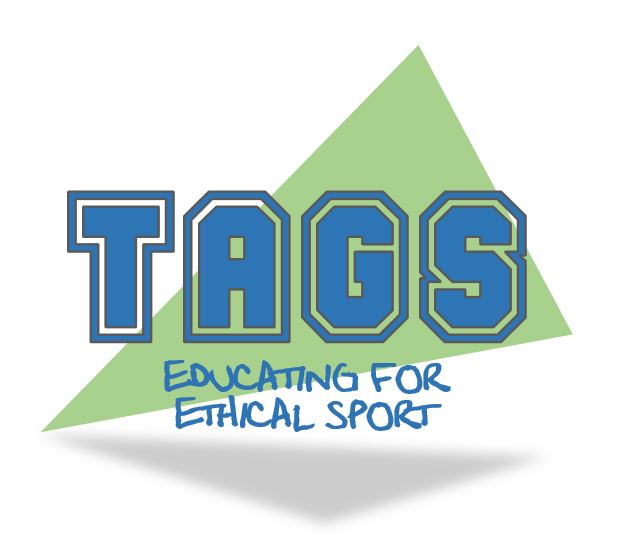 Task 4: Discuss the role and influence of the  professionals in sport in relation to mental health and wellbeing
Sport psychologist
Sport psychotherapist
Medical doctors (psychiatrist)
Downloaded from www.tagsproject.eu
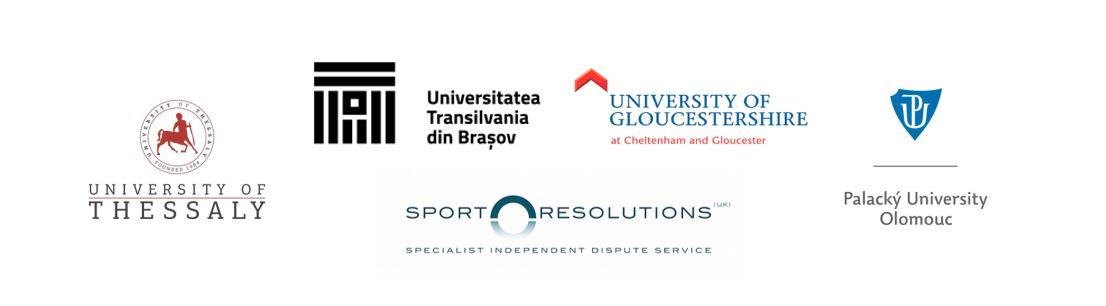 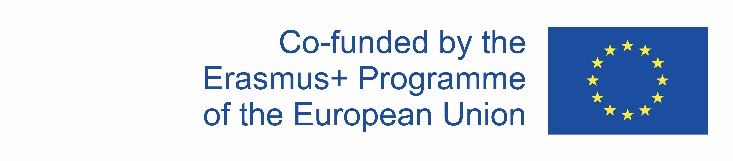 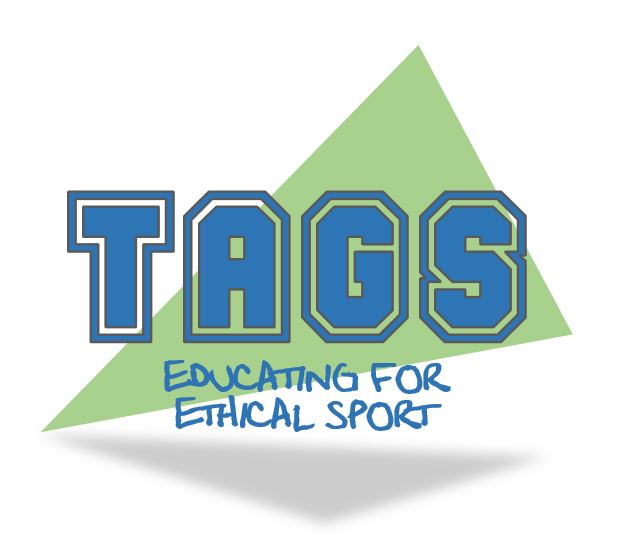 Task 5: Discuss the influence of addictive disorders in Athletes
“Addictive disorders include substance abuse, characterized by a maladaptive pattern of substance use manifested by recurrent and significant adverse consequences related to the repeated use of a substance, and the more severe substance dependence, which is a cluster of cognitive, behavioural and physiological symptoms (often including tolerance and withdrawal symptoms) indicating the an individual continues use of a substance despite significant substance-related problems.”
Reardon, C. L., & Factor, R. M. (2010). Sport psychiatry. A Systematic Review of Diagnosis and Medical Treatment of Mental Illness in Athletes Sports Medicine, 40(11), 961-980

Substances:
Alcohol
Stimulants
Anabolic steroids

Use Case 4 from the TAGS Compendium to discuss the above issues
Downloaded from www.tagsproject.eu
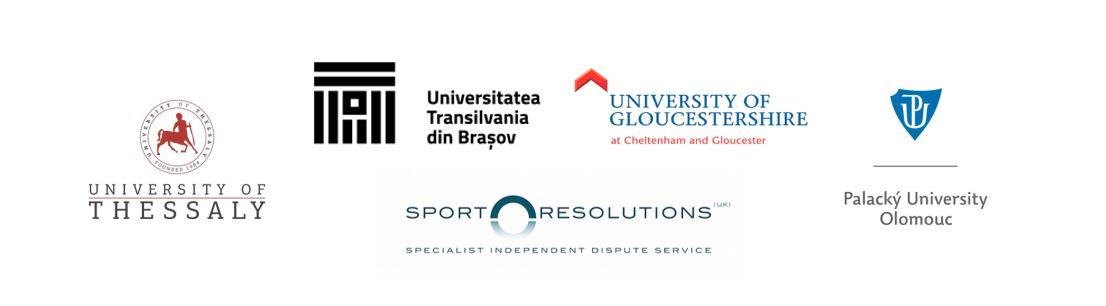 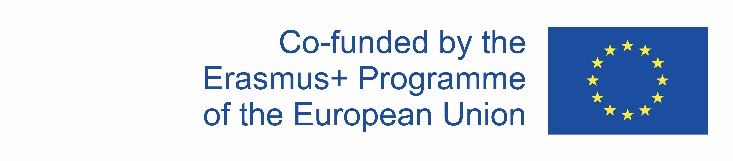 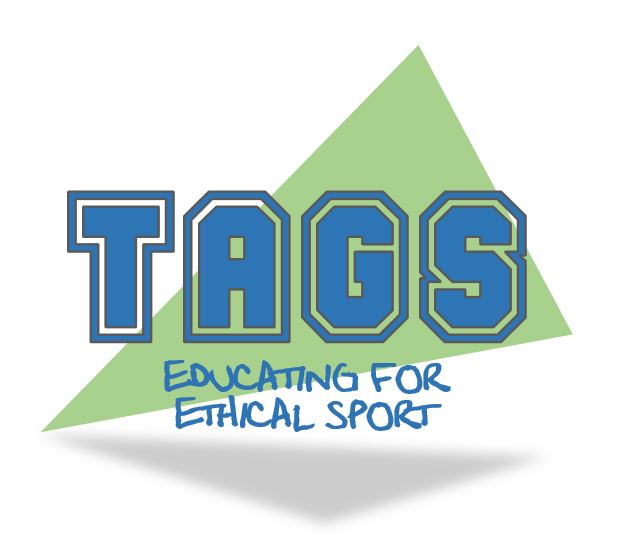 Further reading
Karin Moesch, Göran Kenttä, Jens Kleinert, Cédric Quignon-Fleureth, Sarah Cecil, Maurizio Bertolloc: FEPSAC position statement: Mental health disorders in elite athletes and models of service provision, Psychology of Sport and Exercise, Volume 38, September 2018, Pages 61-71
Kristoffer Henriksen, Robert Schinke, Karin Moesch, Sean McCann, William D. Parham, Carsten Hvid Larsen & Peter Terry (2019): Consensus statement on improving the mental health of high performance athletes, International Journal of Sport and Exercise Psychology, DOI:10.1080/1612197X.2019.1570473
Reardon, C. L., & Factor, R. M. (2010). Sport psychiatry. A Systematic Review of Diagnosis and Medical Treatment of Mental Illness in Athletes. Sports Medicine, 40(11), 961-980
Downloaded from www.tagsproject.eu